Implementation of NRAO’s imaging workflow in HTCondor
Felipe R. H. Madsen - NRAO
A distributed workflow to make interferometric images was developed at NRAO and successfully deployed to nearly one hundred GPUs gathering resources from PATh and OSPool, to enable processing VLA data to make the deepest radio image of the Hubble Ultra Deep Field. We present the details of the HTCondor implementation of this workflow, as well as detailed results of performance metrics and how these results helped in identifying and prioritizing work on improvement opportunities.
Implementation of NRAO’s imaging workflow on HTCondor - F. R. H. Madsen - NRAO
Some facts about December’s imaging run
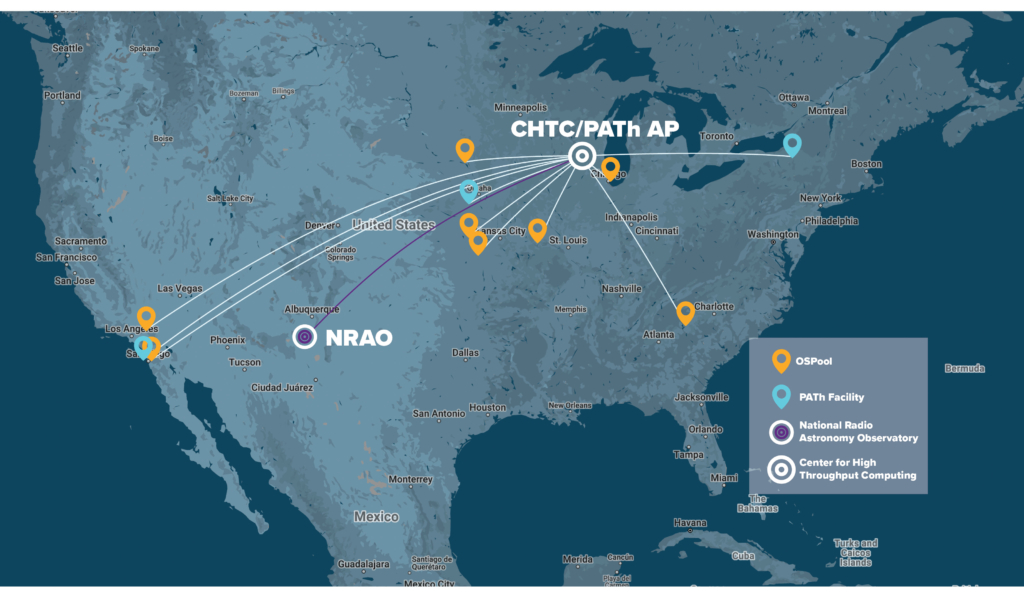 Deepest radio image of the Hubble Ultra Deep Field
76 concurrent GPU jobs (peak)
2.7 jobs/minute, 1.5 TB/h (average of fastest cycle)
~ 750 total GPU hours
1650 jobs
5 days wall clock time, ~ 24 hours aggregate processing time
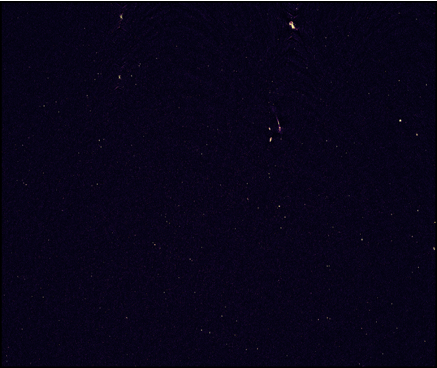 Implementation of NRAO’s imaging workflow on HTCondor - F. R. H. Madsen - NRAO
Concurrency plot
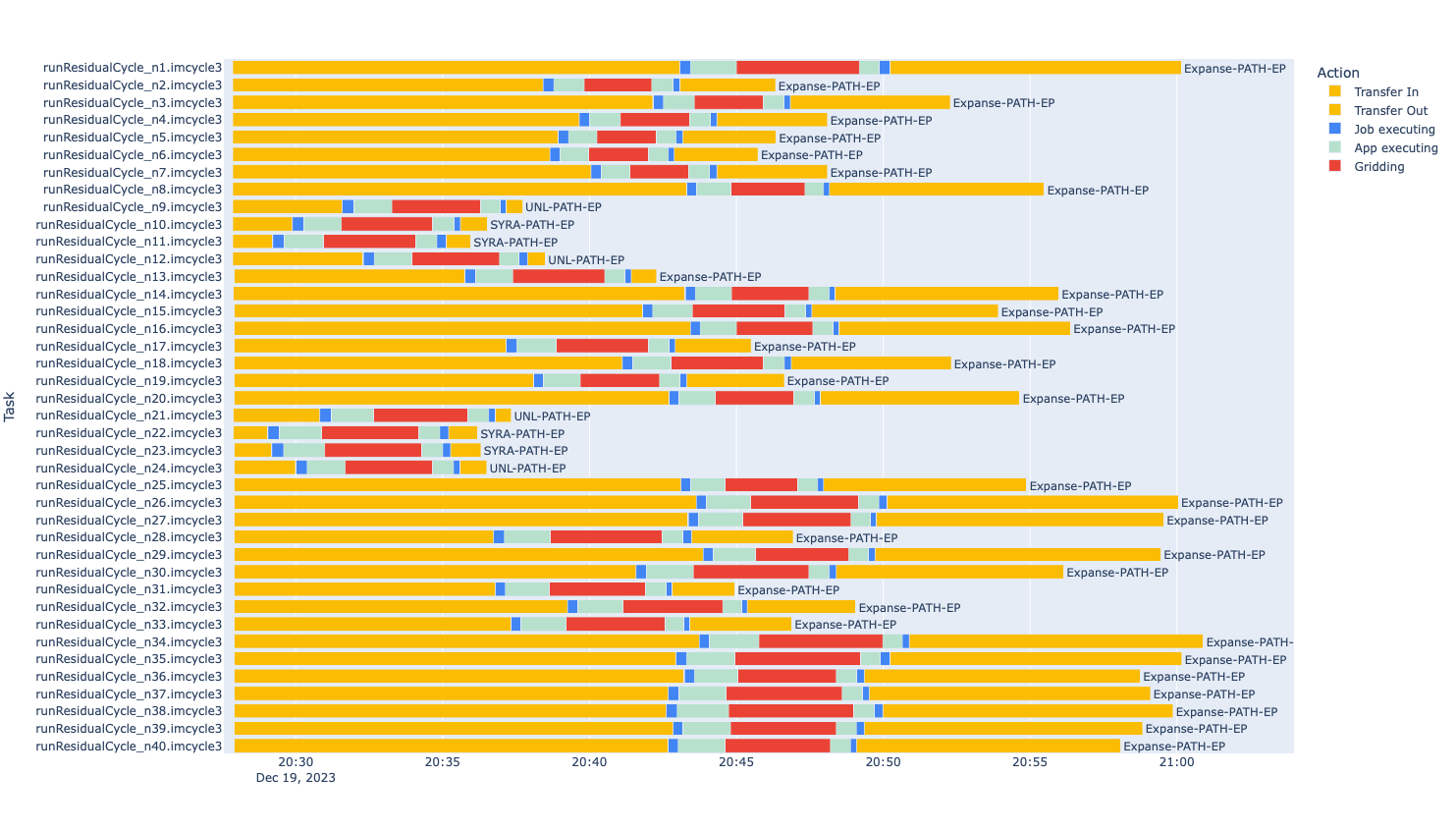 Implementation of NRAO’s imaging workflow on HTCondor - F. R. H. Madsen - NRAO
Analysis of the concurrency plots helps identifying and prioritizing improvement opportunities
Future work / challenges from my talk on HTC23 (prioritized tasks completed/ongoing marked red)
Improve IO efficiency of gridding jobs
Further expand data partitioning to other axes
Integrate/test new model cycle software module
“Gather barrier”
Optimize DAG design to minimize barrier
Investigate scalable design solutions
Scale up residual cycle partitioning / distribution by at least 1-2 orders of magnitude - will need larger number of available GPUs, or hybrid distribution model (GPU/CPU)

From the infrastructure’s perspective, the concurrency plot can be a powerful tool to help identify sites or EPs with long transfer times, especially if combined with unit tests designed to monitor system performance.
Implementation of NRAO’s imaging workflow on HTCondor - F. R. H. Madsen - NRAO
Interferometric Imaging is a Computational Problem
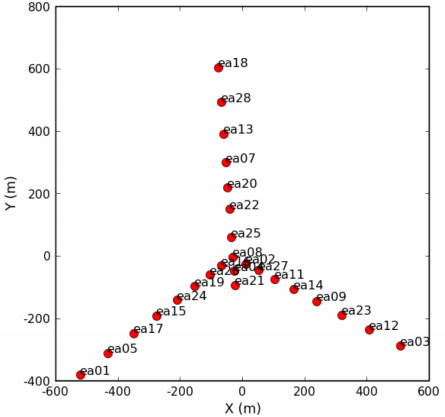 Antenna positions (VLA)
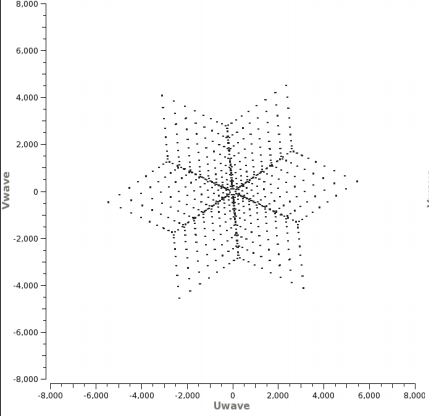 Sampling function
Distance, Orientation of all antenna pairs
Gridding + FFT-1 of measurements
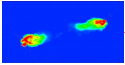 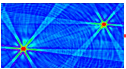 Post processing
Dirty Image
Final Image
Implementation of NRAO’s imaging workflow on HTCondor - F. R. H. Madsen - NRAO
Interferometric imaging workflow (CLEAN method)
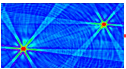 Initial cycle
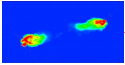 Imaging Cycle - O(10) iterations
Initial cycle
compute individual data weights and point spread function (PSF) for image reconstruction
compute ‘dirty’ image
Imaging cycle - typically O(10) iterations
update Model: iteratively ‘deconvolve’ sampling function (PSF) and identify model components
update Residual: subtract model components from data and make new image
Restore: combine PSF, model and residual to generate final image
‘Dirty’ image
gridding + FFT
Residual image
gridding + FFT
weight, PSF
gridding + FFT
Restore
Model
Implementation of NRAO’s imaging workflow on HTCondor - F. R. H. Madsen - NRAO
HTClean implementation (HTCondor + CLEAN = HTClean)
DAG htclean
early dev. 2020 (multiple CPU jobs) → 1st GPU job 2021 → multiple GPUs 2022 → deployment/development on PATh: late 2022 → Science run Dec 2023
Nested DAGs with a RETRY+POSTSCRIPT to control iterations
HTClean breaks down the imaging process in independent sessions that can be distributed
Addresses asymmetry in the two main stages of imaging:
residual cycle: highly parallelizable, high FLOPS, visibility domain
model cycle: serial (continuum imaging), low FLOPS, image domain
SUBDAG Dirty Image
Multiple GPU gridders
Model
CPU
SUBDAG Residual
Multiple GPU gridders
Restore
CPU
Partition
CPU
SUBDAG PSF
Multiple GPU gridders
SUBDAG Initial cycle
SUBDAG Imaging Cycle
Implementation of NRAO’s imaging workflow on HTCondor - F. R. H. Madsen - NRAO
HTClean implementation - main DAG
DAG htclean
SUBDAG Dirty Image
Multiple GPU gridders
Model
CPU
SUBDAG Residual
Multiple GPU gridders
Restore
CPU
Partition
CPU
SUBDAG PSF
Multiple GPU gridders
JOB                 MSpartition        MSpartition.htc       
SUBDAG EXTERNAL     initialCycle       initialCycle.dag      
SUBDAG EXTERNAL     imagingCycle       imagingCycle.dag      
JOB                 makeFinalImages    makeFinalImages.htc   

SCRIPT PRE          initialCycle       set_retry.sh -1
SCRIPT PRE          imagingCycle       set_retry.sh $RETRY
RETRY               imagingCycle       8
SCRIPT POST         imagingCycle       stopIterations.sh

PARENT              MSpartition        CHILD                 initialCycle
PARENT              initialCycle       CHILD                 imagingCycle
PARENT              imagingCycle       CHILD                 makeFinalImages

VARS                ALL_NODES          jobmode="$(JOB)"
VARS                ALL_NODES          input_file="../bin/libra_htclean.def"
VARS                ALL_NODES          partId="n"
SUBDAG Initial cycle
SUBDAG Imaging Cycle
Implementation of NRAO’s imaging workflow on HTCondor - F. R. H. Madsen - NRAO
HTClean implementation - SUBDAG initial cycle
DAG htclean
SUBDAG Dirty Image
Multiple GPU gridders
Model
CPU
SUBDAG Residual
Multiple GPU gridders
Restore
CPU
Partition
CPU
SUBDAG PSF
Multiple GPU gridders
SUBDAG EXTERNAL   makePSF            makePSF.dag             
JOB               gatherPSF          gatherPSF.htc           
SUBDAG EXTERNAL   makeDirtyImage     makeDirtyImage.dag      
JOB               gather             gather.htc              

SCRIPT PRE        makePSF            writeGriddingDAGs.sh libra_htclean.def
SCRIPT PRE        gatherPSF          makeInputFileList.sh libra_htclean.def imcycle.htc psf
SCRIPT PRE        gather             makeInputFileList.sh libra_htclean.def imcycle.htc dirty

VARS              ALL_NODES          jobmode="$(JOB)"
VARS              ALL_NODES          input_file="../bin/libra_htclean.def"
VARS              ALL_NODES          partId="n"

PARENT            makePSF            CHILD gatherPSF
PARENT            makePSF            CHILD makeDirtyImage
PARENT            makeDirtyImage     CHILD gather
PARENT            gatherPSF          CHILD gather
SUBDAG Initial cycle
SUBDAG Imaging Cycle
Implementation of NRAO’s imaging workflow on HTCondor - F. R. H. Madsen - NRAO
HTClean implementation - SUBDAG imaging cycle
DAG htclean
SUBDAG Dirty Image
Multiple GPU gridders
Model
CPU
SUBDAG Residual
Multiple GPU gridders
Restore
CPU
Partition
CPU
SUBDAG PSF
Multiple GPU gridders
JOB               runModelCycle      runModelCycle.htc                      
SUBDAG EXTERNAL   runResidualCycle   runResidualCycle.dag                    
JOB               gather             gather.htc

SCRIPT PRE        gather             makeInputFileList.sh libra_htclean.def imcycle.htc residual

VARS              ALL_NODES          jobmode="$(JOB)"
VARS              ALL_NODES          input_file="../bin/libra_htclean.def"
VARS              ALL_NODES          partId="n"

RETRY             runModelCycle      2

PARENT            runModelCycle      CHILD runResidualCycle
PARENT            runResidualCycle   CHILD gather
SUBDAG Initial cycle
SUBDAG Imaging Cycle
Implementation of NRAO’s imaging workflow on HTCondor - F. R. H. Madsen - NRAO
HTClean implementation - Inner DAGs
DAG htclean
SUBDAG Dirty Image
Multiple GPU gridders
Model
CPU
SUBDAG Residual
Multiple GPU gridders
Restore
CPU
Partition
CPU
SUBDAG PSF
Multiple GPU gridders
Inner DAGs are written dynamically according to input parameters
from initialCycle.dag:
SUBDAG Initial cycle
SUBDAG Imaging Cycle
SCRIPT PRE        makePSF            writeGriddingDAGs.sh libra_htclean.def
for i in `seq 1 ${nparts}`
    do
        JOBtext+="JOB         ${DAG}_n${i}          ${DAG}.htc"$'\n'
        VARStext+="VARS        ${DAG}_n${i}          partId=\"n${i}\""$'\n'
        cfsize=`du -sh ${cfcachedir}/${cfcache}.tar | awk '{gsub(/G/, "", $1)}{print int($1)+1}'`
        mssize=`du -sh ${msdir}/${msname}_n${i}.ms.tar | awk '{gsub(/G/, "", $1)}{print int($1)+1}'`
        diskrq=$((2 * (cfsize + mssize) + 10))
        VARStext+="VARS        ${DAG}_n${i}          diskResidual=\"${diskrq} G\""$'\n'
    done
    VARStext+="VARS        ALL_NODES          jobmode=\"${jobmode}\""$'\n'
    VARStext+="VARS        ALL_NODES          input_file=\"../bin/${input_file}\""$'\n'
    VARStext+="RETRY       ALL_NODES          2"
    TEXT=${JOBtext}$'\n\n'${VARStext}
    echo "${TEXT}" > ${DAG}.dag
Dynamic disk allocation
Implementation of NRAO’s imaging workflow on HTCondor - F. R. H. Madsen - NRAO
Other highlights of the current implementation
Data transfers:
auto-expand input data tarballs

Job configuration:
detailed GPU requirements

all jobs request singularity image 

unified parameter file for environment and imaging configuration
all jobs use lightweight and specialized LibRA applications
transfer_input_files = $(cfcachedir)/$(cfcache).tar?pack=auto, $(msdir)/$(msname)_$(partId).ms.tar?pack=auto, $(imagesdir)/$(imagename).divmodel.imcycle$(imcycle).tar?pack=auto
+DESIRED_GPU_MIN_Capability = 8.0
+DESIRED_GPU_MIN_GlobalMemoryMb = 24000
+DESIRED_GPU_MIN_DriverVersion = 12.0
RequireGPUs = (Capability >= DESIRED_GPU_MIN_Capability) && (GlobalMemoryMb > DESIRED_GPU_MIN_GlobalMemoryMb) && (DriverVersion >= DESIRED_GPU_MIN_DriverVersion)
+SingularityImage = "/cvmfs/singularity.opensciencegrid.org/opensciencegrid/osgvo-el8:latest"
Implementation of NRAO’s imaging workflow on HTCondor - F. R. H. Madsen - NRAO
Other highlights of the current implementation
GPU software execution:
monitor GPU utilization

copy systems’s libcuda.so.1 into application bundle
nvidia-smi --query-gpu=timestamp,name,utilization.memory,memory.used --format=csv -l 5 --id=${NVIDIA_VISIBLE_DEVICES} > working/logs/nvidia.${jobmode}.${partId}.out &
bundles_dir=`ls libra/bundles`
    echo "bundles_dir: $bundles_dir"
    if [ -e /.singularity.d/libs/libcuda.so.1 ]
    then
        cp -f /.singularity.d/libs/libcuda.so.1 libra/bundles/${bundles_dir}/lib64
    else
        if [ -e /lib64/libcuda.so.1 ]
        then
            cp -f /lib64/libcuda.so.1 libra/bundles/${bundles_dir}/lib64
        else
            echo "libcuda.so.1: File not found on knwon paths. Trying with packaged version"
        fi
    fi
Implementation of NRAO’s imaging workflow on HTCondor - F. R. H. Madsen - NRAO
Future work / challenges
Improve automation / reduce need of human intervention in running workflows:
Error: “Job credentials are not available” - fix deployed?
Applications and convolution functions currently pre-staged manually - is it a good use case for a Pelican origin?
Improve flexibility and scalability of data partition jobs
Deploy / integrate LibRA container
Implementation of NRAO’s imaging workflow on HTCondor - F. R. H. Madsen - NRAO